Hol olvastál róla! Írd le az oldalszámot!
A gyerekek követték a hattyúkat.
Kathleen felmondta a Jégvarázsló versikéjét.
A gyerekek elérték a tengert.
Mind a négyen berontottak a Nornák lakába.
A farkasok lemaradtak mögöttük.
Jack kibontotta a csomókat.
A gyerekek megpillantották a vitorlást.
A Sors Istennőinek jellemzése.
SZÁNTALPAKON
Ki mondta? Színezz!
SZÁNTALPAKON
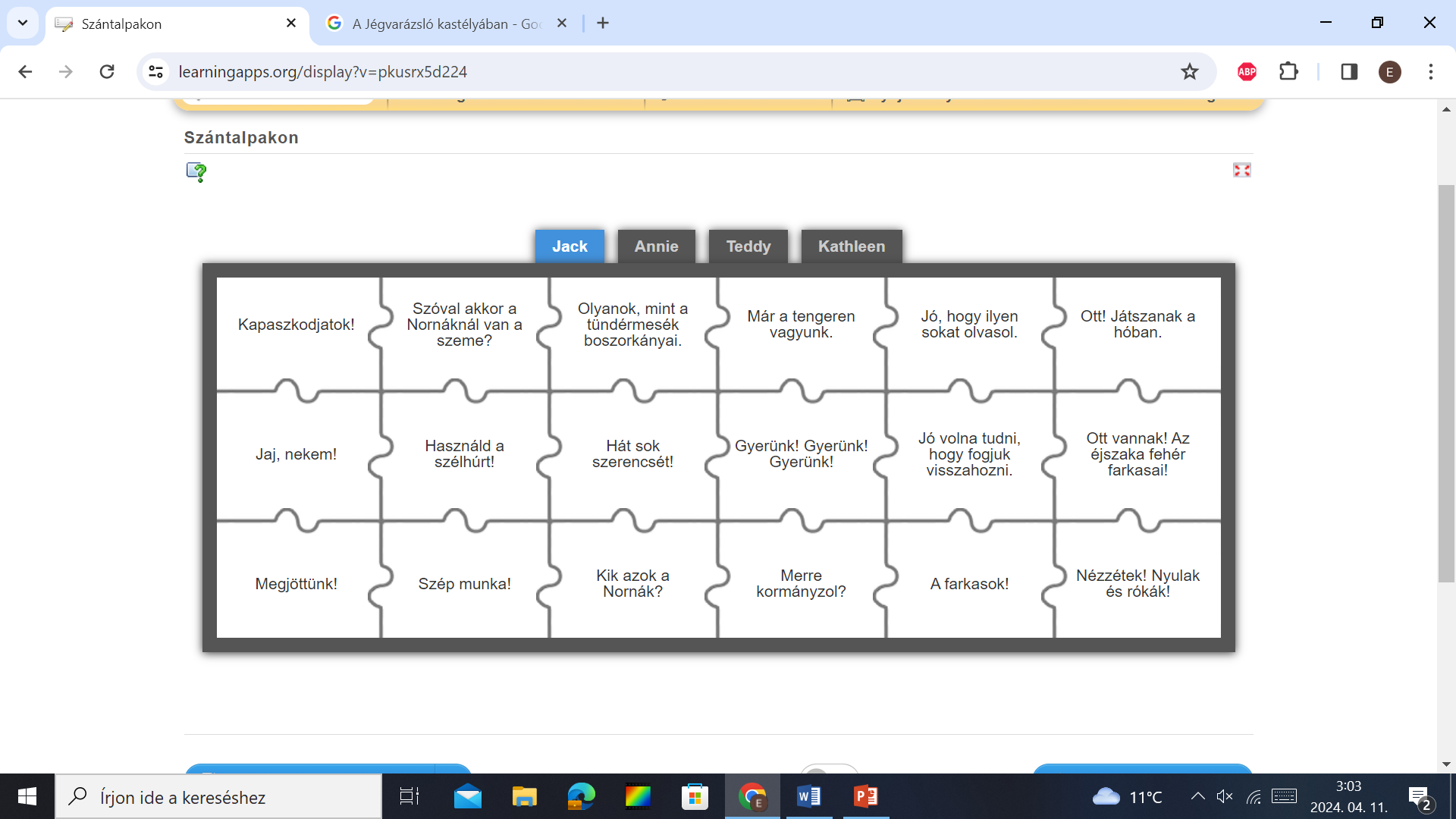 Ki mondta? Színezz!
SZÁNTALPAKON
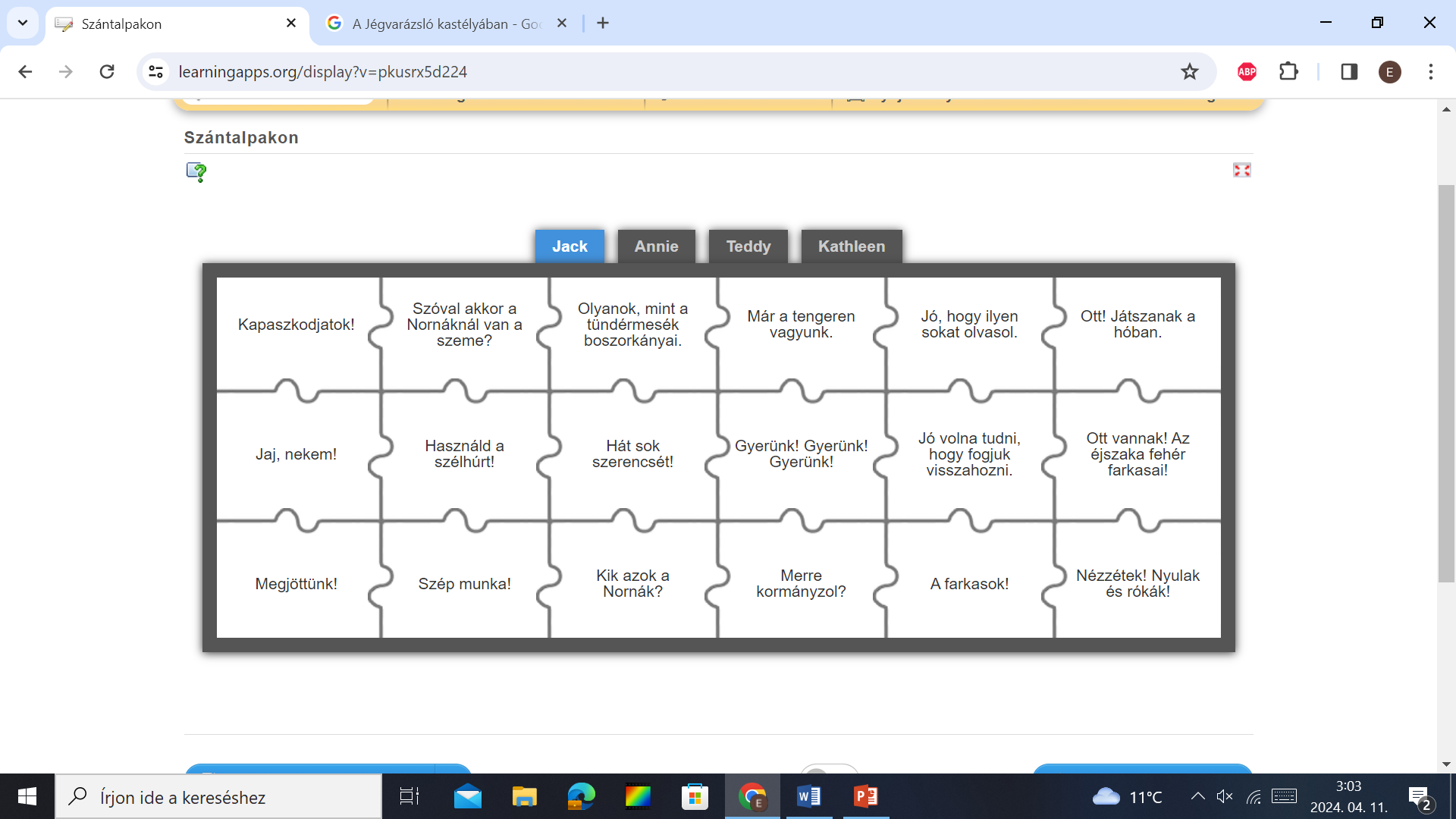 Válaszolj kódokkal!
NORNÁK
Állítsd sorrendbe az eseményeket! Ragassz!
ODVAS DOMB
Felkapaszkodtak a dombra.
Beléptek a nyíláson.
Egy mély, kerek barlang fölött találták magukat.
Megtalálták az üreget.
Lemásztak.
Annie a mélyedésbe nyúlt és kivett egy jégdarabot.
Mozgott a talaj alattuk.
Az óriás belépett a barlangba.